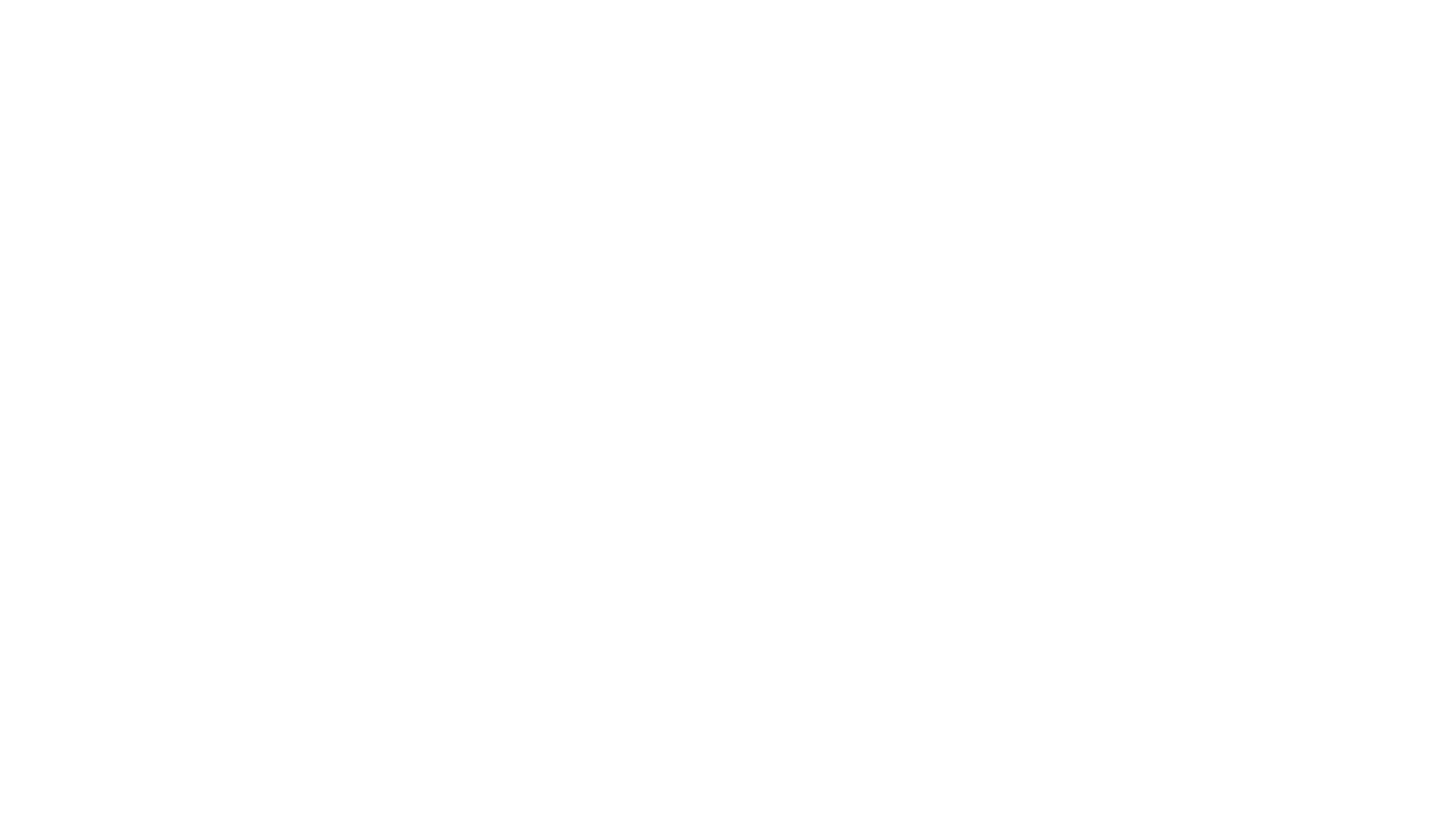 Set 1 Soundsth
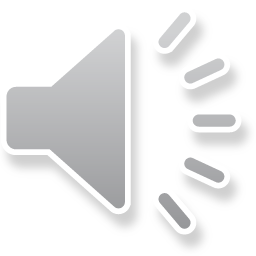 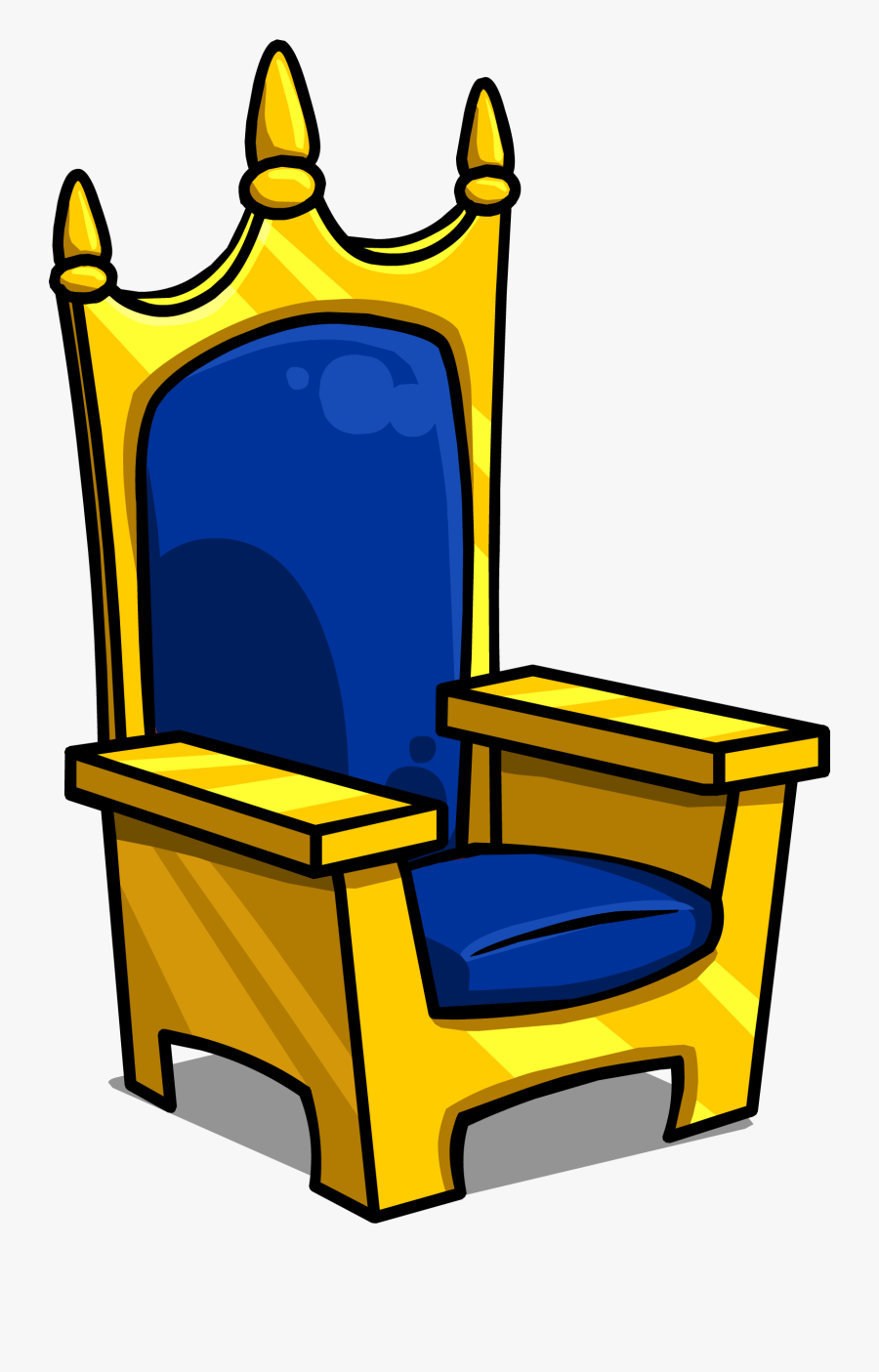 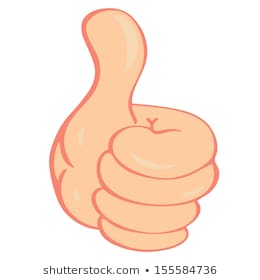 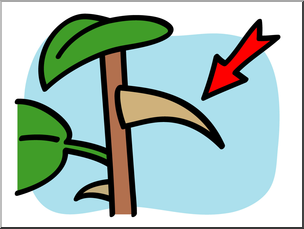 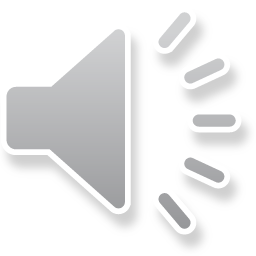 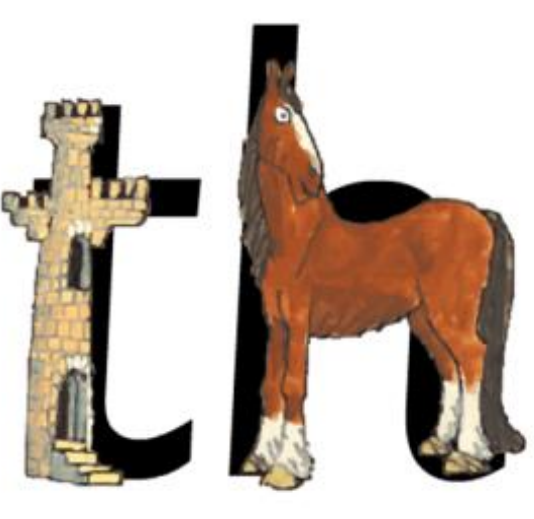 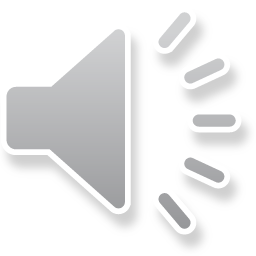 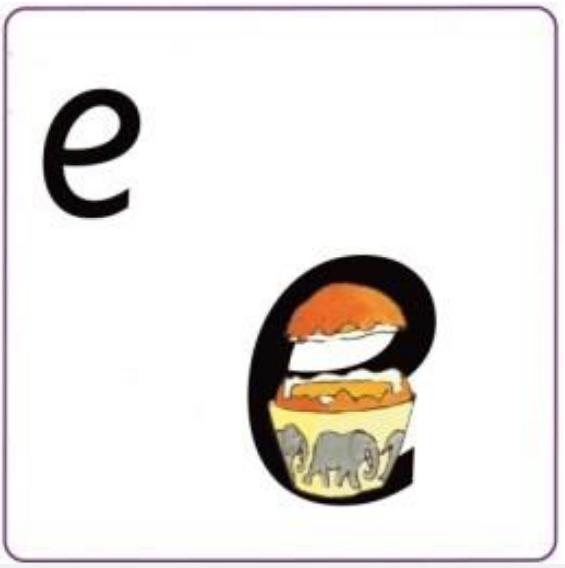 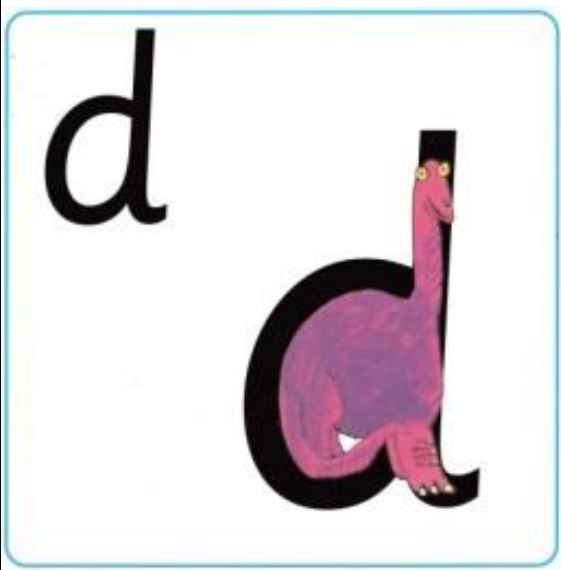 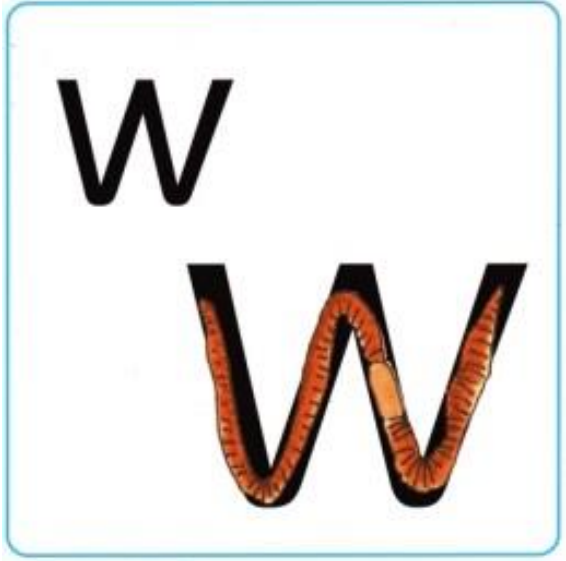 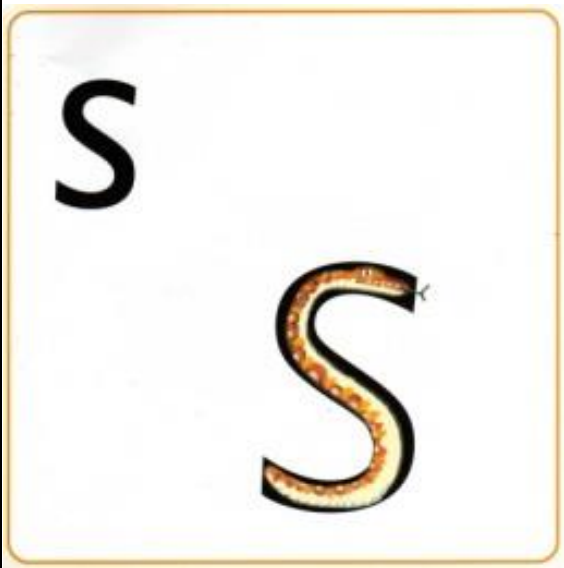 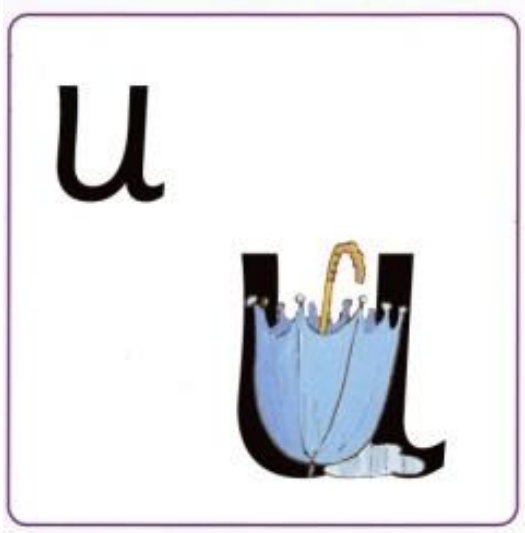 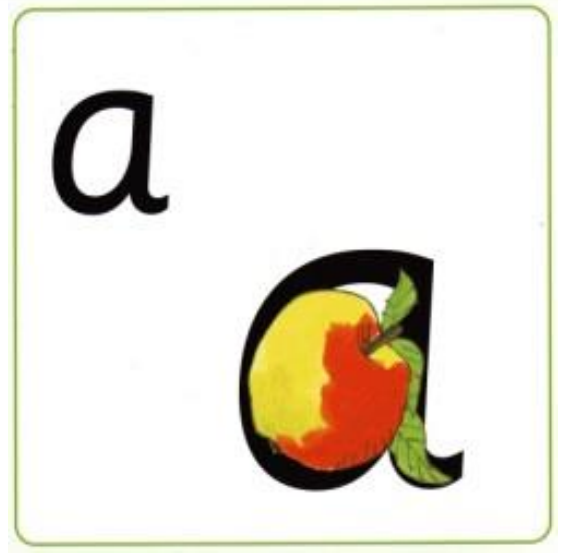 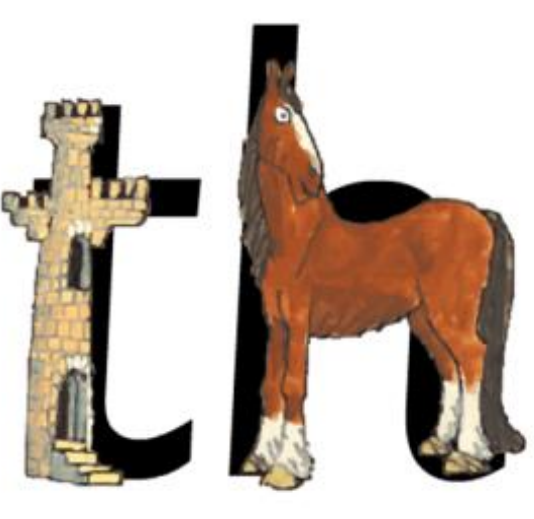 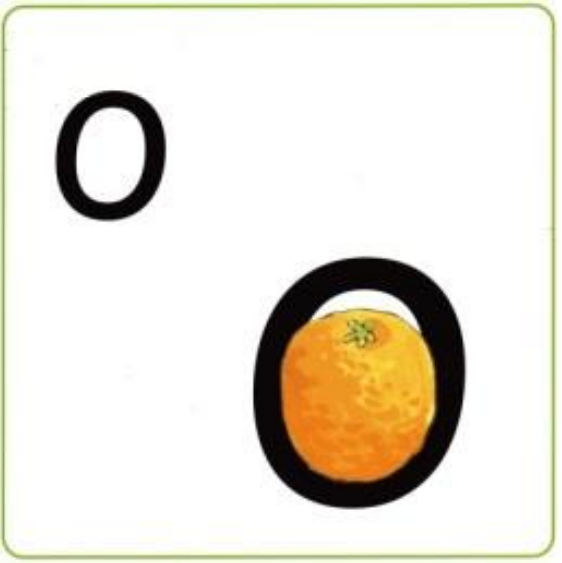 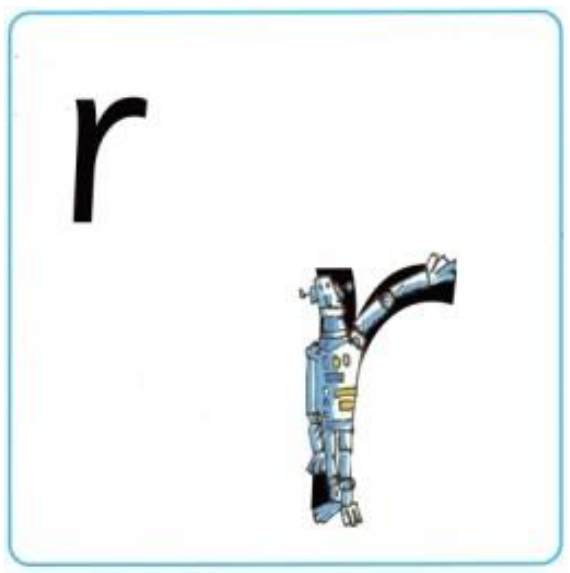 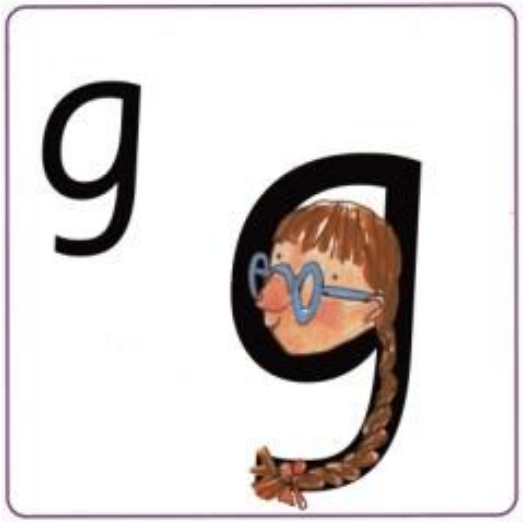 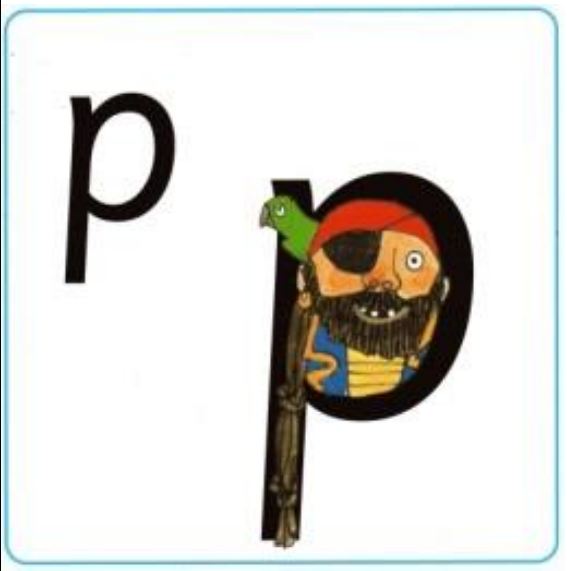 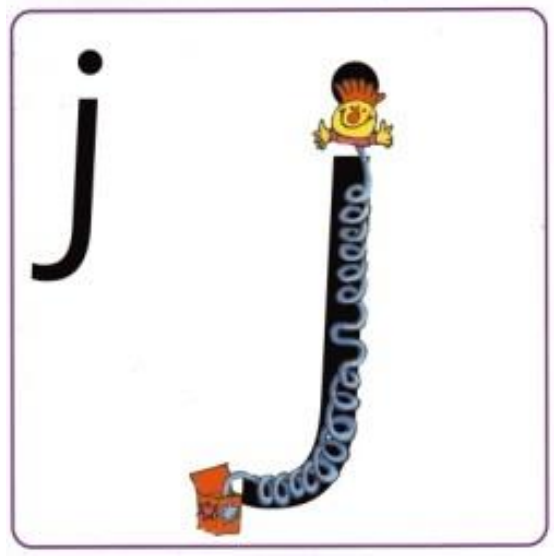 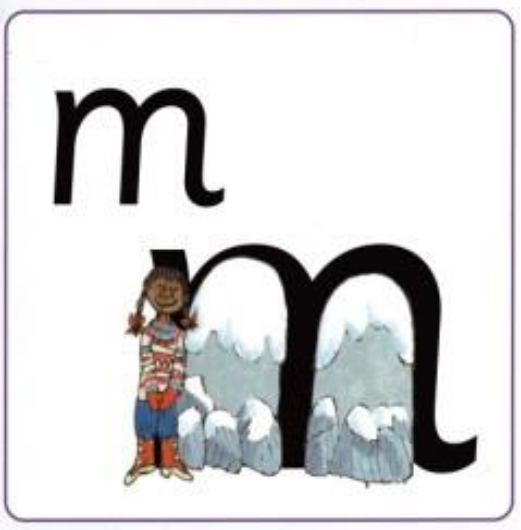 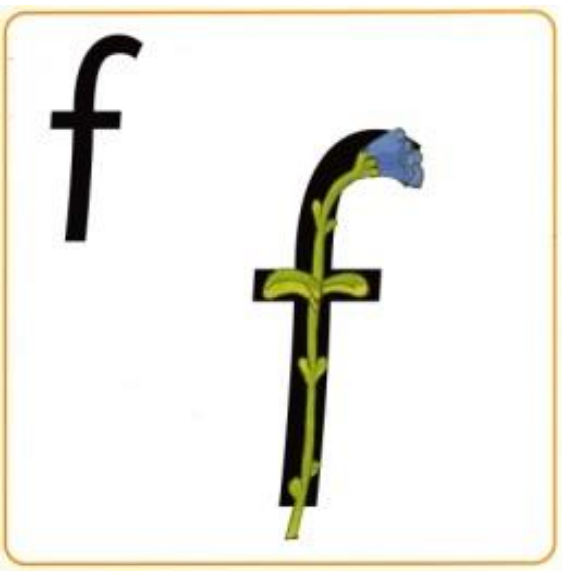 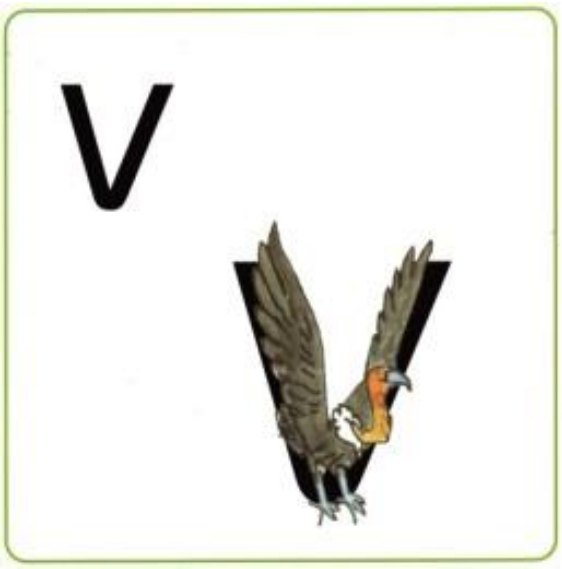 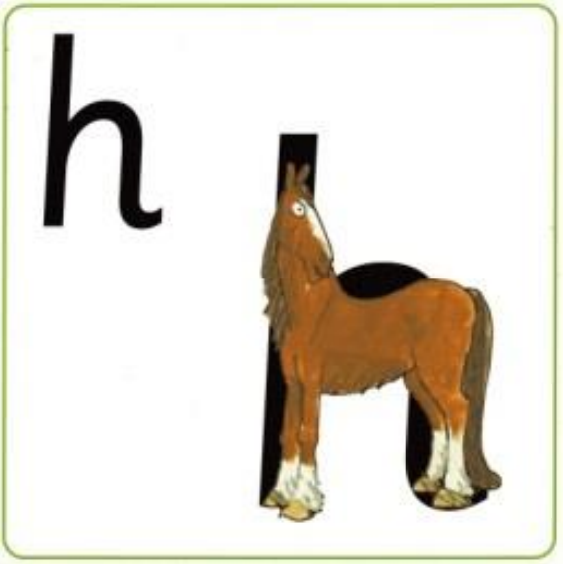 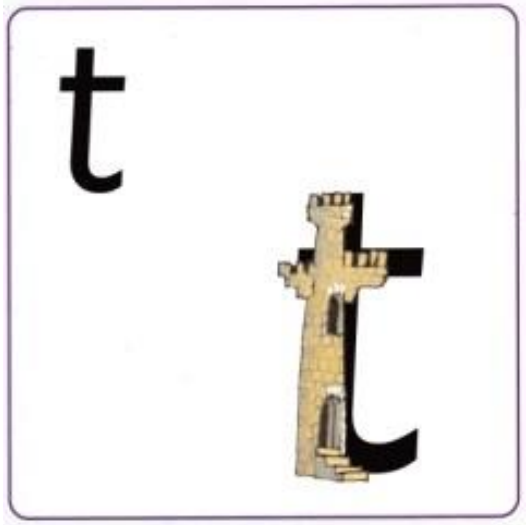 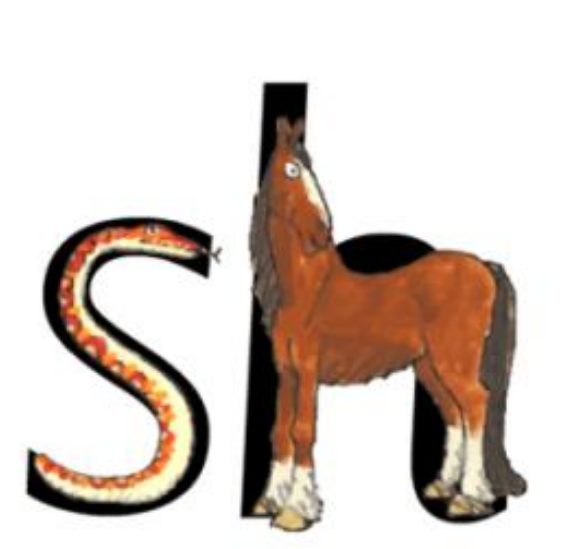 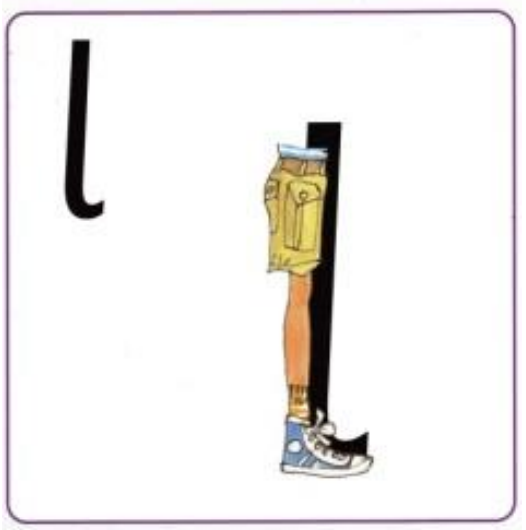 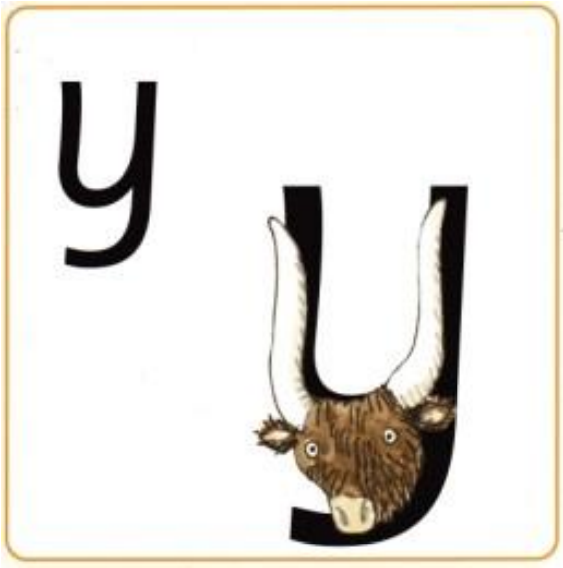 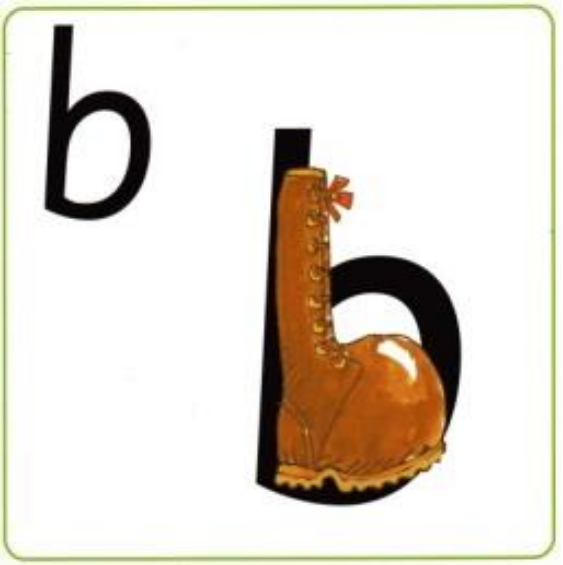 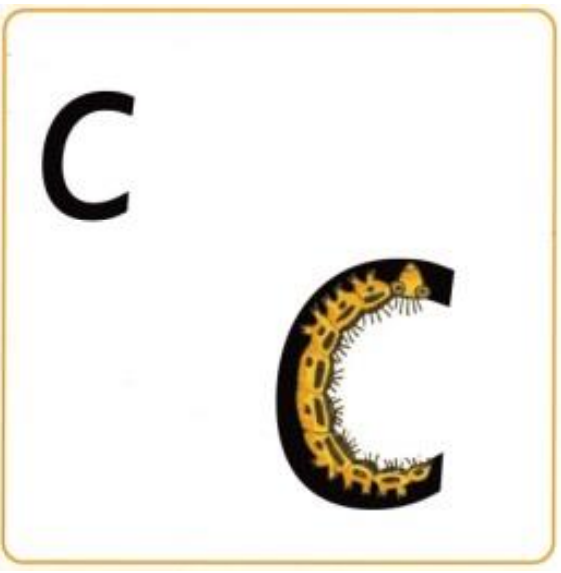 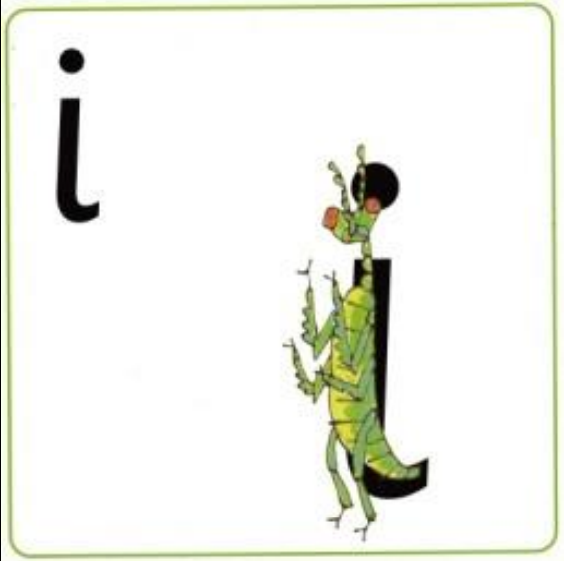 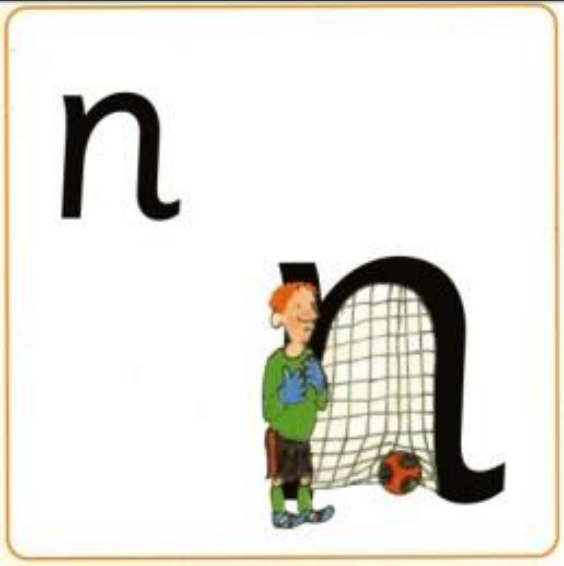 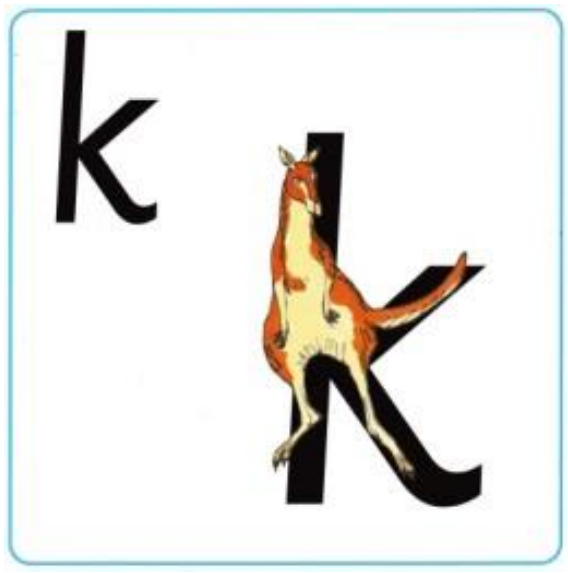 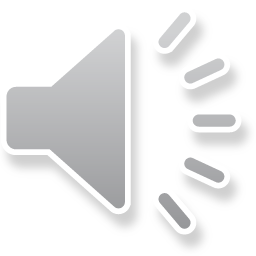 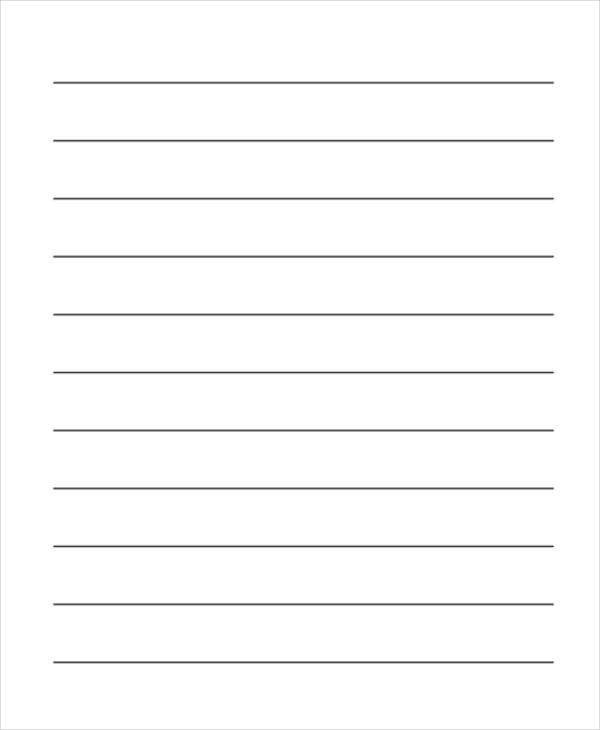 th
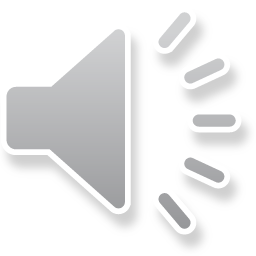